Ministry of Higher Education and Scientific Research Al-Mustaqbal University College Radiology Techniques Department
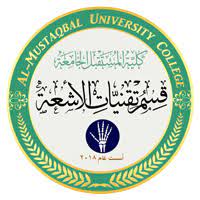 Radiography Abdomen
Radiography Techniques Laboratory
By 
Karar Haider
Radiography Abdomen
1- AP supine (KUB)
2- AP erect
3- Left lateral decubitus
AP Supine (KUB): Abdomen
Position
Supine, legs extended, arms at sides
* Ensure no rotation
* Center of IR to level of iliac crests, ensuring that upper margin of symphysis pubis is included on lower IR margin (A large hypersthenic patient may require that the IR be placed landscape with a second IR centered higher)
Central Ray: CR to center of IR (level of iliac crests)
SID: 40″ (102 cm)
Collimation: Collimate to upper and lower abdomen so tissue borders
Respiration: Expose at end of expiration
IR size 35 × 43 cm (14 × 17″) lengthwise 
Grid
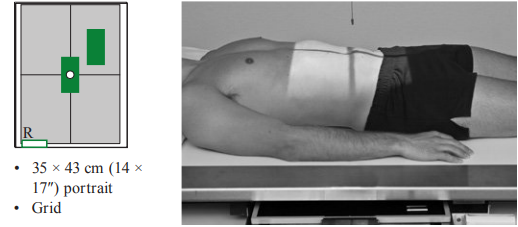 AP Erect : Abdomen
Position
Erect, back against table, arms at sides 
Ensure no rotation 
Center of IR ≈2″ (5 cm) above iliac crest to include diaphragm (For sthenic patient, top of IR is at level of axilla) 
Central Ray: CR horizontal, to center of IR (2″ [5 cm] above iliac crest)
 SID: 40″ (102 cm)
 Collimation: to so tissue margins of abdomen and diaphragm
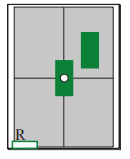 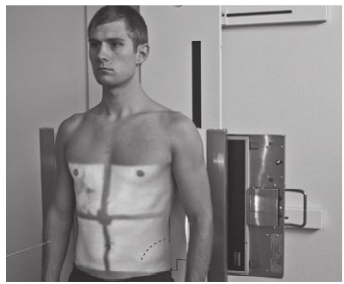 35 × 43 cm (14 × 17″) lengthwise 
Grid
Erect marker 
Patient should be on side a minimum of 5 minutes before
Lateral Decubitus (AP): Abdomen
Position 
Lock wheels of stretcher 
Adjust patient and stretcher so that center of IR and table (and CR) is approximately 2″ (5 cm) above level of iliac crest (to include diaphragm) 
Adjust height of IR to ensure that upside of abdomen is included for possible free air 
Central Ray: CR horizontal, to center of IR 
SID: 40″ (102 cm) 
Collimation: to so tissue margins of abdomen and diaphragm
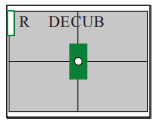 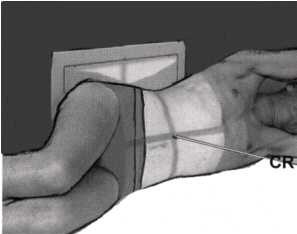 35 × 43 cm (14 × 17″) 
Grid 
Decubitus marker
Patient should be on side a minimum of 5 minutes before exposure; a period of 10–20 minutes is preferred
Dorsal Decubitus (Lateral): Abdomen
Position 
Patient supine (on decubitus board or support to elevate posterior abdomen), side against table, arms above head Secure stretcher (lock wheels) 
Center of IR and table (and CR) at level of iliac crest (2″ [5 cm] above iliac crest to include diaphragm) 
Central Ray: CR horizontal, to center of IR 
SID: 40″ (102 cm) 
Collimation: Collimate to upper and lower abdomen so tissue borders
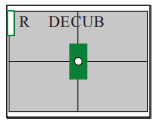 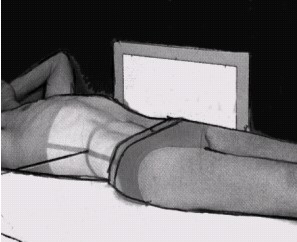 35 × 43 cm (14 × 17″) 
landscape
Grid 
Include decubitus marker